Основы практического использования нейронных сетей.Лекция 5. Типы сверточных слоев.
Дмитрий Буряк.
к.ф.-м.н.
dyb04@yandex.ru
Операция свертки
Свертка 2D матриц
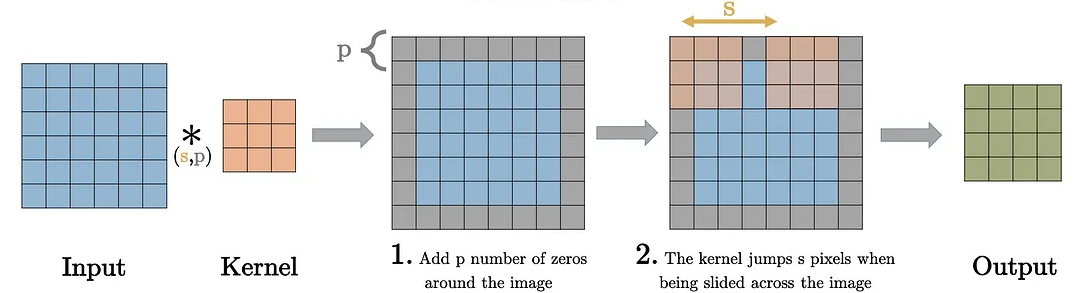 P – число элементов вдоль границ, заполняемых нулями
 S – ширина сдвига ядра
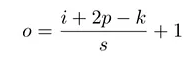 - Размер выходного массива (i- размер входного массива)
2
https://towardsdatascience.com/what-is-transposed-convolutional-layer-40e5e6e31c11
2D свертка
2D свертка
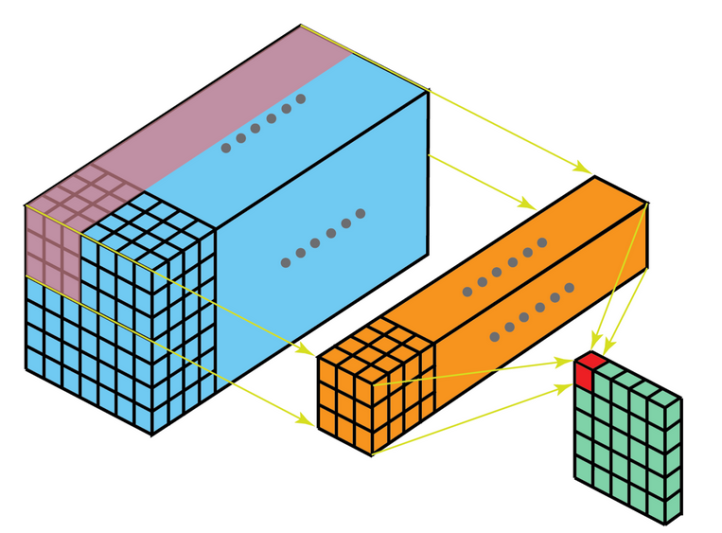 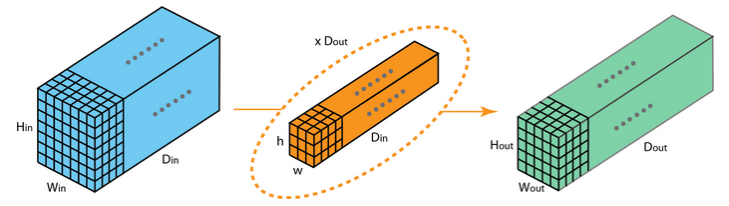 Выполнение 2D свертки, число входных карт Din, выходных - Dout
2D свертка: получение одного выходного элемента
1D свертка (аналогично для 2D тензора)
3
https://towardsdatascience.com/a-basic-introduction-to-separable-convolutions-b99ec3102728
Depthwise Separable
Входной тензор: WxHxCI;
 Ядро: K1xK2;
 Выходной тензор: WxHxCO;
 Обычная свертка
Число операций: K1xK2xCIxWxHxCO;
Свертка Depthwise Separable
Depthwise, число операций: K1xK2xCIxWxH;
Pointwise, число операций: CIxWxHxCО;
Общее число операций: K1xK2xCIxWxH+ CIxWxHxCО;
+: Вычислительная эффективность 
-:  Потеря точности
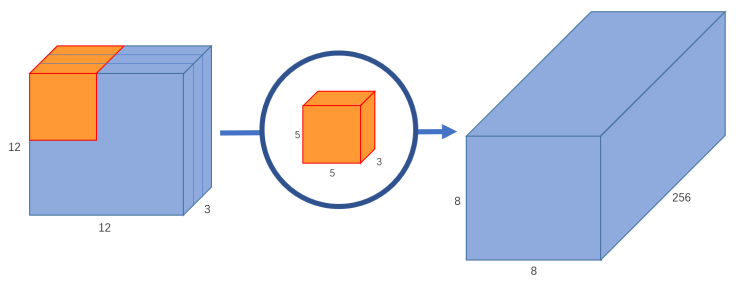 Обычная свертка, 1228800 операций
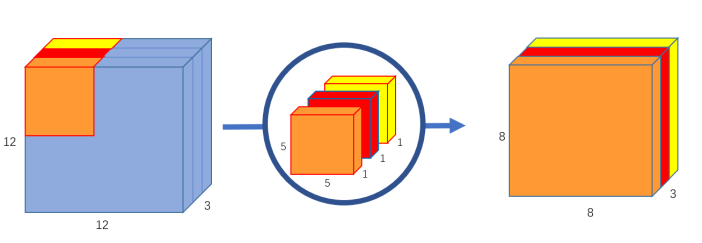 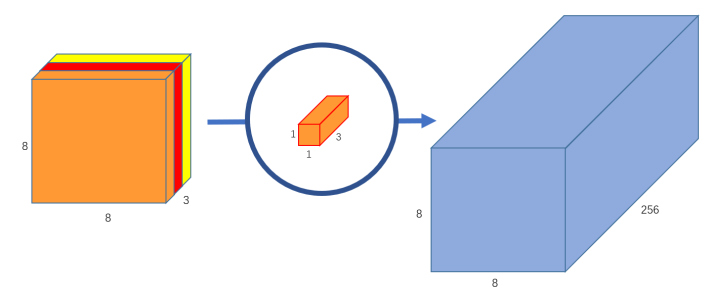 Depthwise Separable, 52952 операций
4
https://towardsdatascience.com/a-basic-introduction-to-separable-convolutions-b99ec3102728
Depthwise Separable. MobileNet
Распознавание изображений.
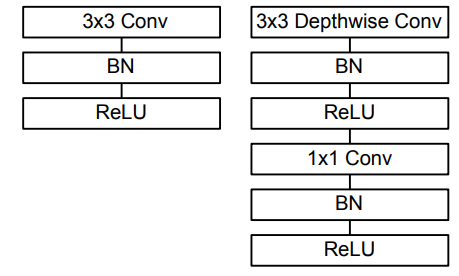 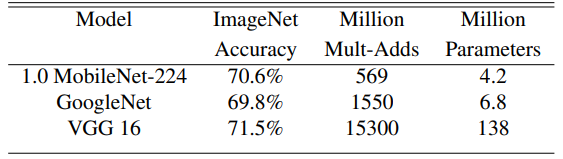 Слева: обычный сверточный слой
Справа: Depthwise separable
Сравнение MobileNet с GoogleNet и VGG-16
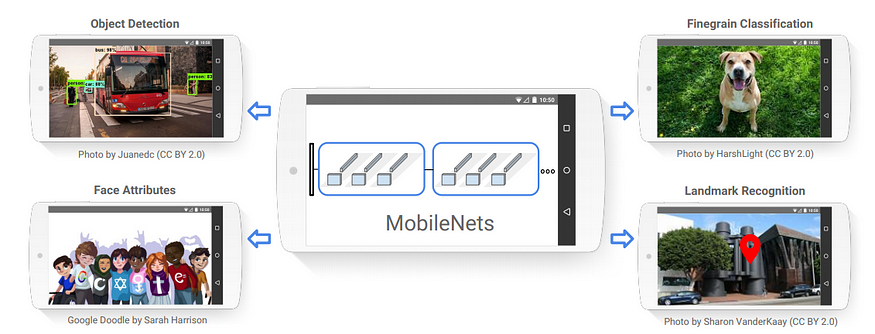 Области применения MobileNet
5
A. Howard, et al., MobileNets: Efficient Convolutional Neural Networks for Mobile Vision Applications, 2017
Dilated Convolution
Dilated convolution
Прореживание рецептивного поля
Увеличение рецептивного поля с сохранением числа параметров и операций.
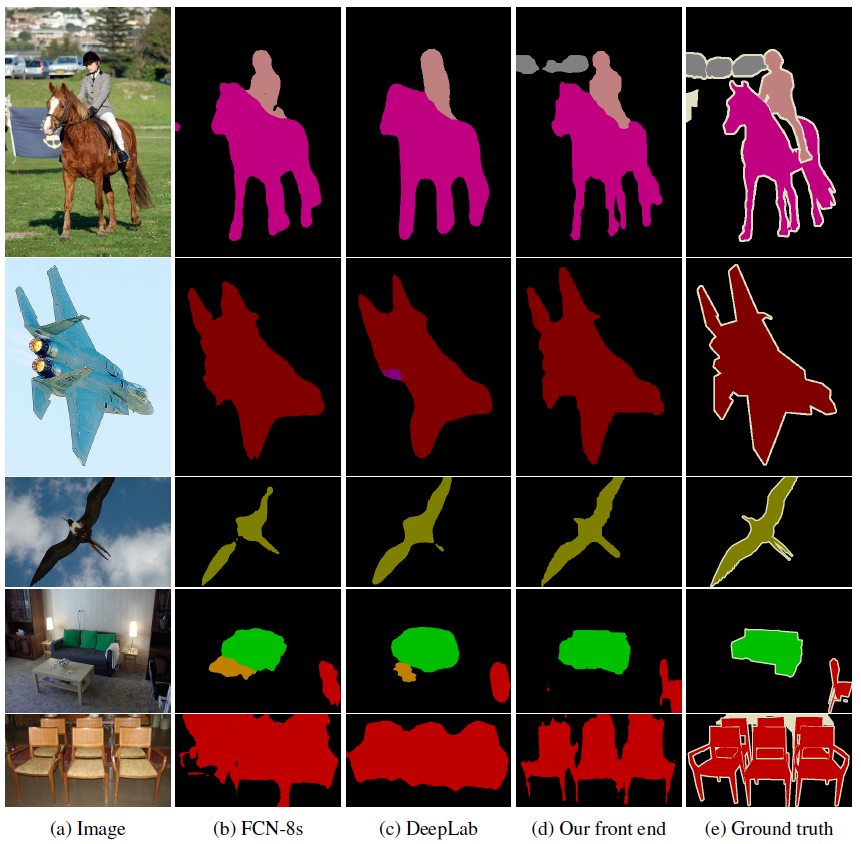 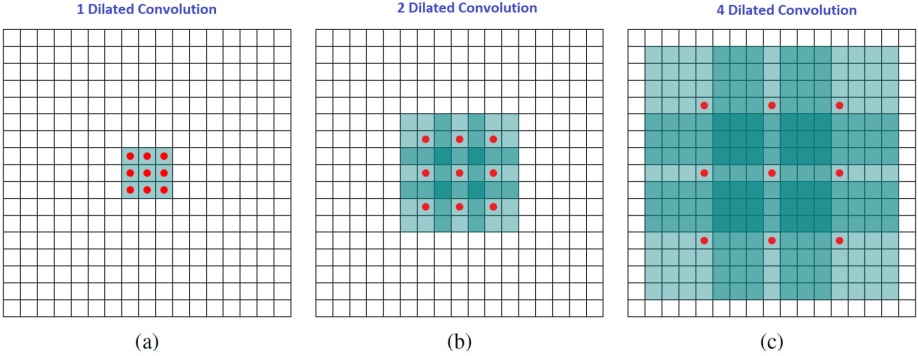 Применение к задаче сегментации
Примеры dilated convolution
6
https://towardsdatascience.com/a-comprehensive-introduction-to-different-types-of-convolutions-in-deep-learning-669281e58215
Shuffle convolution
Shuffle convolution
Поканальные свертки с дальнейшим перемешиванием результирующих карт.
ShuffleNet (X. Zhang, et al., 2018)
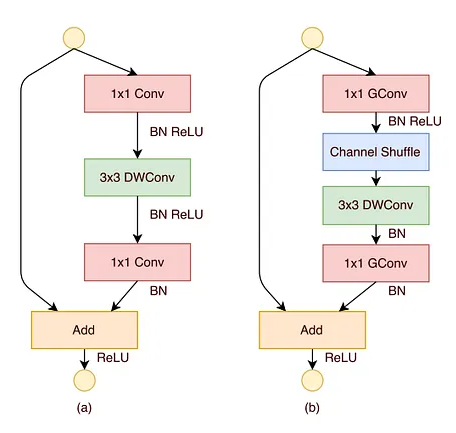 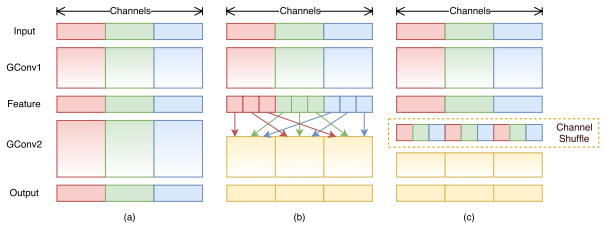 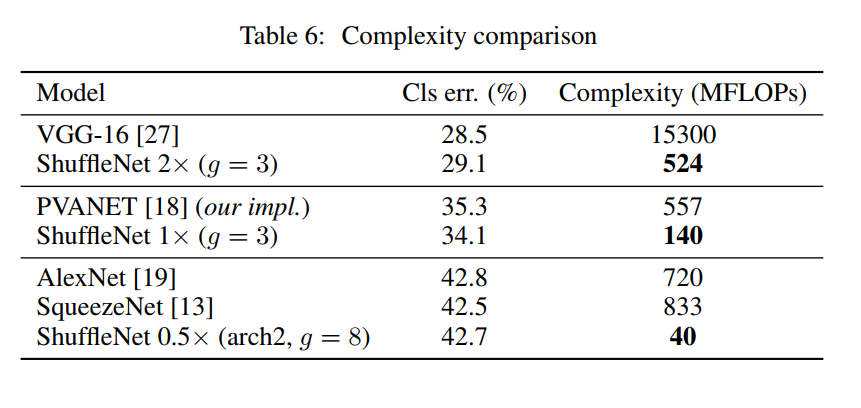 a Depthwise separable
b. Shuffle convolution
a, b Поканальная свертка
c. Shuffle convolution
Сравнение точности и вычислительной сложности ShuffleNet с другими архитектурами
7
https://towardsdatascience.com/a-comprehensive-introduction-to-different-types-of-convolutions-in-deep-learning-669281e58215
3D свертка
3D свертка
 Применяют для обработки 3D данных
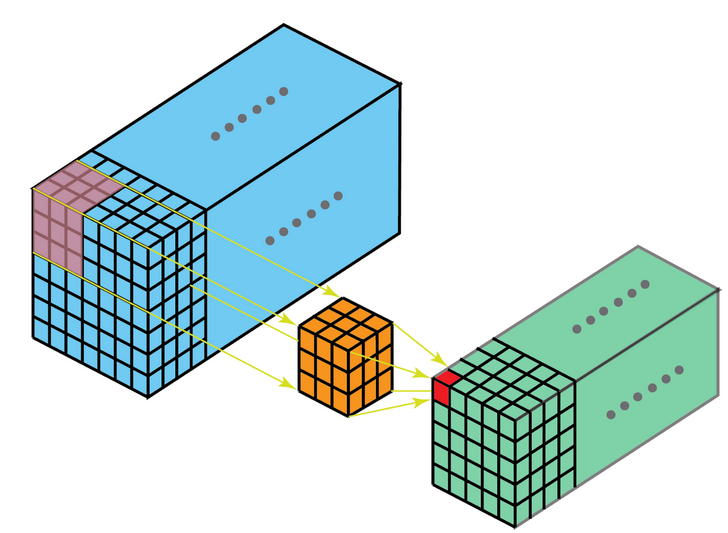 Выполнение 3D свертки
8
https://towardsdatascience.com/a-comprehensive-introduction-to-different-types-of-convolutions-in-deep-learning-669281e58215
Transposed convolution
Транспонированная свертка (Transposed convolution) ≠обратная свертка (deconvolution)
 Применяют для получения выходных данных большего размера (автоэнкодеры, GAN)
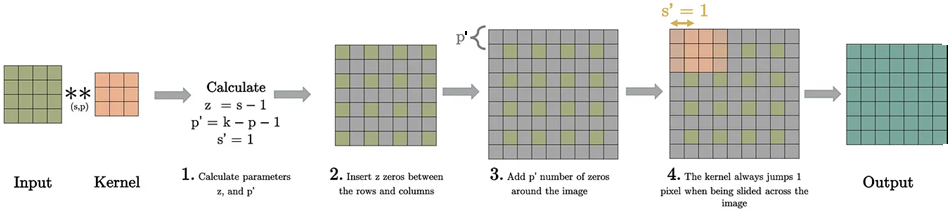 (S,P) – параметры
 z – число нулей, вставляемых между столбцами и строками)
 p’ – число нулей вокруг исходного массива
 s’ – шаг сдвига ядра
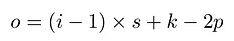 - Размер выходного массива (i- размер входного массива)
9
https://towardsdatascience.com/what-is-transposed-convolutional-layer-40e5e6e31c11
Transposed convolution
Применение в декодерах и генераторах
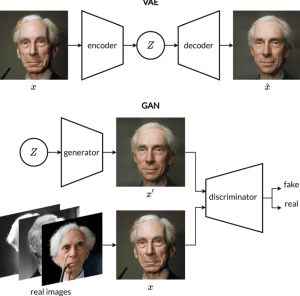 10
Вопросы
Почему Depthwise Separable свертка является вычислительно более эффективной во сравнению с обычной операцией свертки в НС?
 Отличие 2D свертки от 3D свертки?
 Как выполняется transposed convolution?
11